Tips for Teachers

These slides show how you might use questions to open-up thinking about linguistic choice and effect in a way which scaffolds learning.
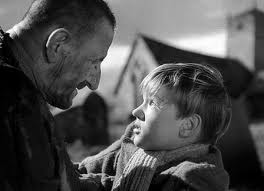 Look at the way Magwitch is described when we first meet him in Great Expectations.Should we be frightened by him or should we have sympathy for him?
Tips for Teachers

Here you can see a question which you might pose about this extract. The style of question is important here because it explains the effect of the text – Dickens’ characterisation deliberately draws from Pip (and the reader) both fear and pity; Pip’s mixed reaction in this first meeting encapsulates the nature of the life-long relationship between Magwitch and Pip.

Naming these effects, then probing the text for linguistic detail (see next slide), is an important way of scaffolding learning.
A fearful man, all in coarse grey, with a great iron on his leg.  A man with no hat, and with broken shoes, and with an old rag tied round his head.  A man who had been soaked in water, and smothered in mud, and lamed by stones, and cut by flints, and stung by nettles, and torn by briars; who limped and shivered, and glared and growled; and whose teeth chattered in his head as he seized me by the chin.
[Speaker Notes: Supporting students’ textual understanding – the style of question is important here because it explains the effect of the text – Dickens’ characterisation deliberately draws from Pip (and the reader) both fear and pity; Pip’s mixed reaction in  this first meeting encapsulates the nature of the life-long relationship between Magwitch and Pip.
Naming these effects, then probing the text for linguistic detail (see next slide) is an important way of scaffolding learning. GCSE expects independent understanding of effects of language choices as exemplified by style of exam questions e.g. ‘How are language and structure used?’]
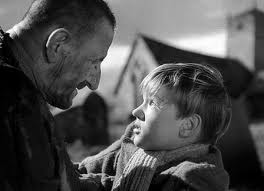 Look at the noun phrases used to describe Magwitch: those that make him sound frightening and those that make him sound pitiful, a victim. Why do you think Dickens creates this mixed picture of him?
Tips for Teachers

Note here how the instruction points out the effect of the text. Then the follow up question builds on this. 

See the next slide too.
A fearful man, all in coarse grey, with a great iron on his leg.  A man with no hat, and with broken shoes, and with an old rag tied round his head.  A man who had been soaked in water, and smothered in mud, and lamed by stones, and cut by flints, and stung by nettles, and torn by briars; who limped and shivered, and glared and growled; and whose teeth chattered in his head as he seized me by the chin.
[Speaker Notes: The colour coding is deliberate here – a useful way of highlighting patterns in the text. What does it make us notice about the balance between the reader’s sympathy and fear?]
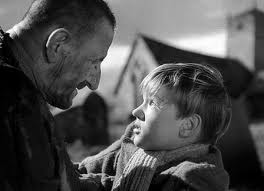 This extended noun phrase is written in the passive voice. Does this choice suggest that Magwitch is in control of his own destiny or a victim of circumstances? Is he powerful or helpless?
A fearful man, all in coarse grey, with a great iron on his leg.  A man with no hat, and with broken shoes, and with an old rag tied round his head.  A man who had been soaked in water, and smothered in mud, and lamed by stones, and cut by flints, and stung by nettles, and torn by briars; who limped and shivered, and glared and growled; and whose teeth chattered in his head as he seized me by the chin.
[Speaker Notes: Looking even more closely – the underlined section uses the passive voice. Here is a man who has had things done to him, suffered hardship and struggled to survive ‘on the run’ as a convict. For all his physical bluster and menace, his circumstances have made him dependent on a child for survival.]